Figure 2. Examples of minimal PSPs. (A) Left: mean minimal PSPs evoked by CB (gray) and NCB (black) stimulation. ...
Cereb Cortex, Volume 20, Issue 3, March 2010, Pages 591–601, https://doi.org/10.1093/cercor/bhp125
The content of this slide may be subject to copyright: please see the slide notes for details.
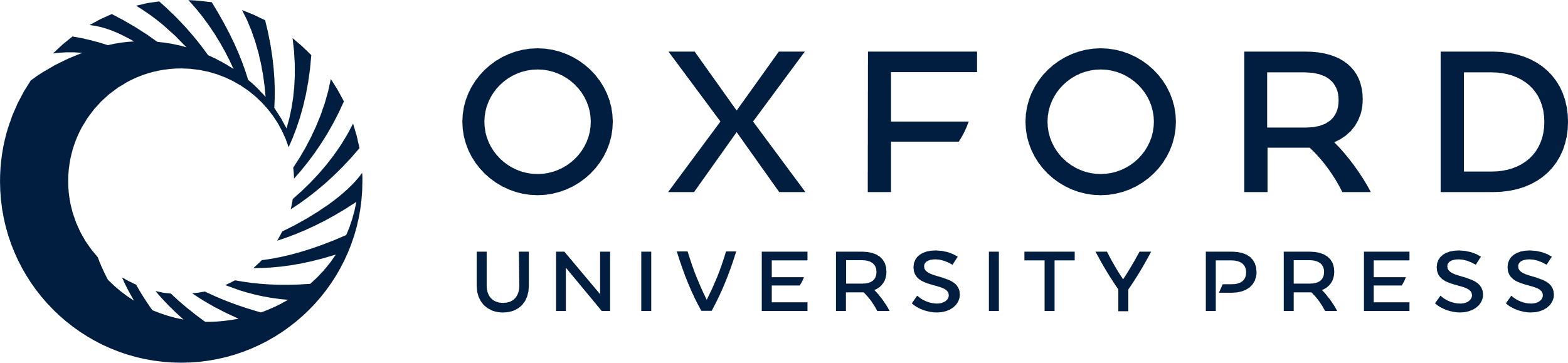 [Speaker Notes: Figure 2. Examples of minimal PSPs. (A) Left: mean minimal PSPs evoked by CB (gray) and NCB (black) stimulation. Stimulation intensities for minimal EPSPs were 0.016 mA for CB and 0.023 mA for NCB, and for minimal IPSPs were 0.02 mA for CB and 0.025 mA for NCB; stimuli were 300 μm horizontal from the cell. Right: Examples of spontaneous PSPs from the same neurons. (B) Amplitude distributions for minimal PSPs from CB (left) and NCB (center) stimulation, and for spontaneous PSPs (right). Open bars are the numbers of minimal PSPs in the indicated amplitude bins. The filled bars represent the number of events classed as failures, and the arrowheads indicate the mean amplitude.


Unless provided in the caption above, the following copyright applies to the content of this slide: © The Author 2009. Published by Oxford University Press. All rights reserved. For permissions, please e-mail: journals.permissions@oxfordjournals.org]